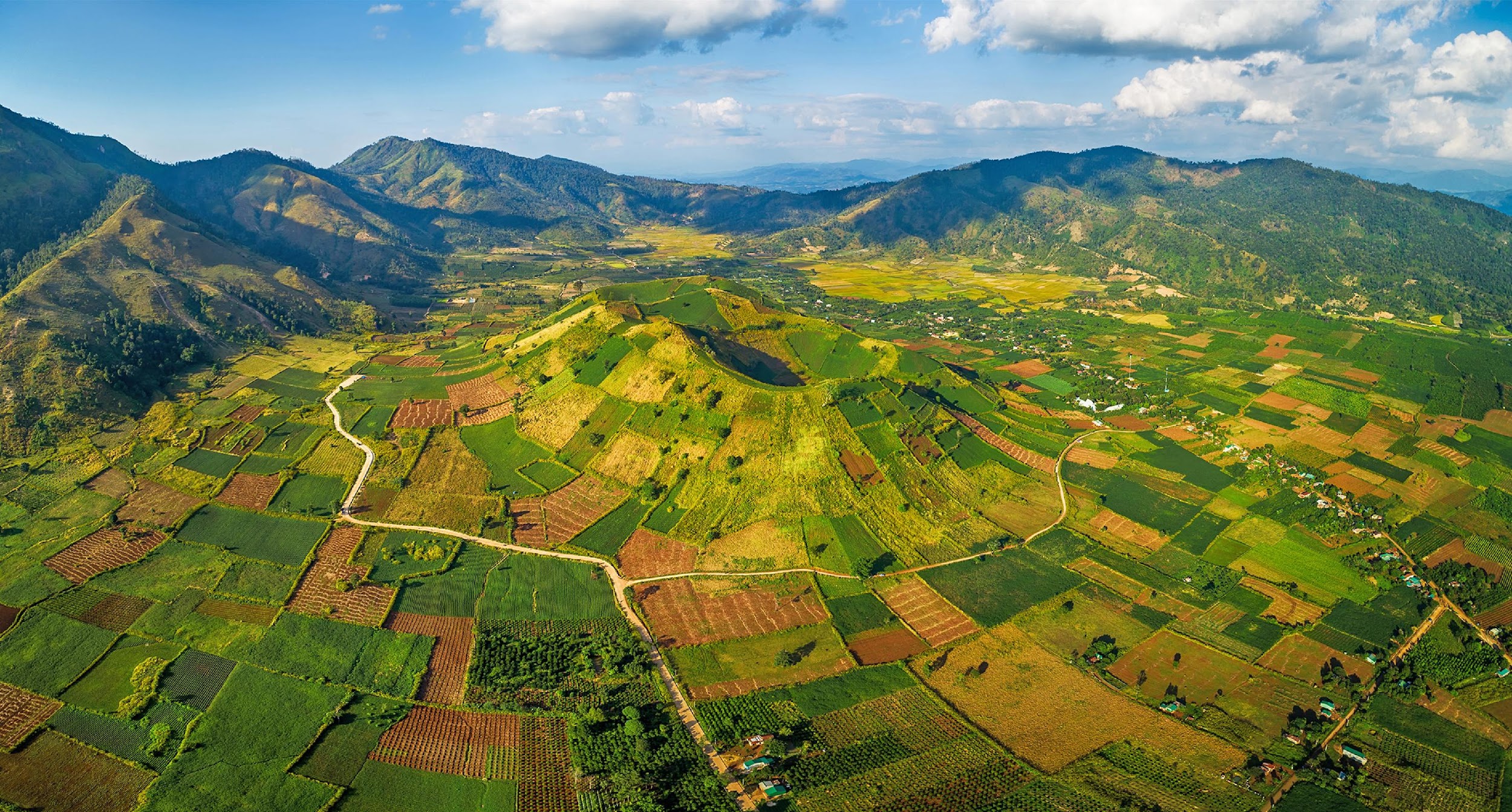 Chào mừng thầy cô và các em tham gia tiết học Địa lí 6
HIỂU Ý ĐỒNG ĐỘI
NÚI LỬA
TRO BỤI
MẮC MA
ĐỘNG ĐẤT
NHẬT BẢN
MẢNG KIẾN TẠO
PHÚ SĨ
ĐỨT GÃY
ĐẤT ĐỎ BADAN
SÓNG THẦN
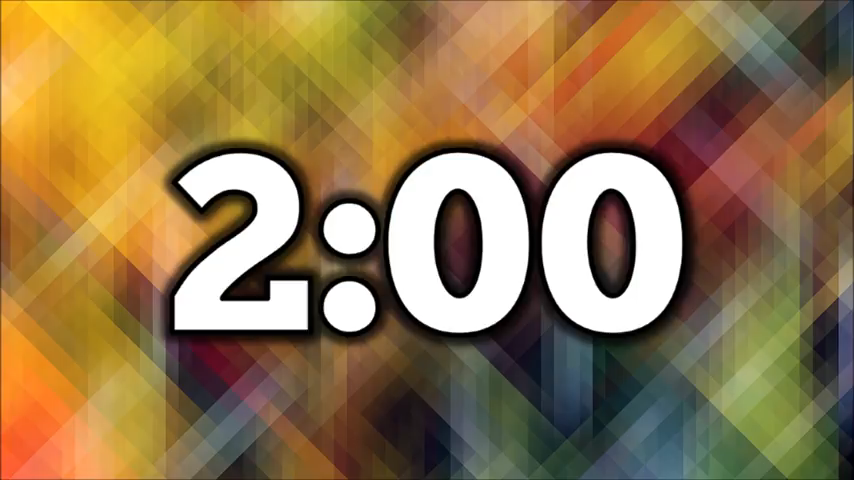 HƯỚNG DẪN
Hình thức: cá nhân/nhóm 
Yêu cầu: Có 10 từ khóa về vùng chủ đề
2 đại diện nam và nữ lên bảng, quay mặt xuống lớp. Các thành viên trong lớp gợi ý từ khóa xem ai đoán nhanh hơn, đúng hơn
Thời gian: 2 phút
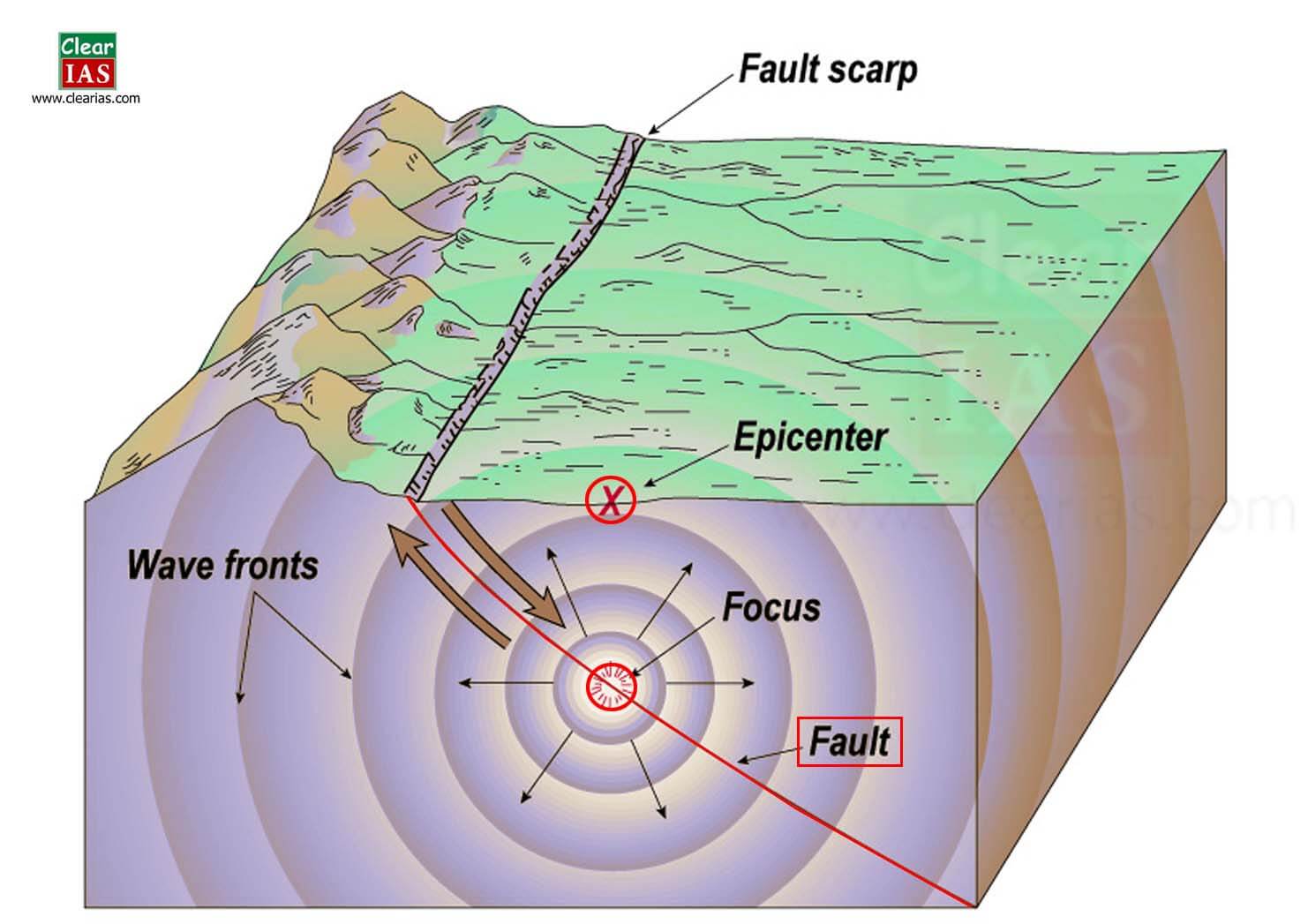 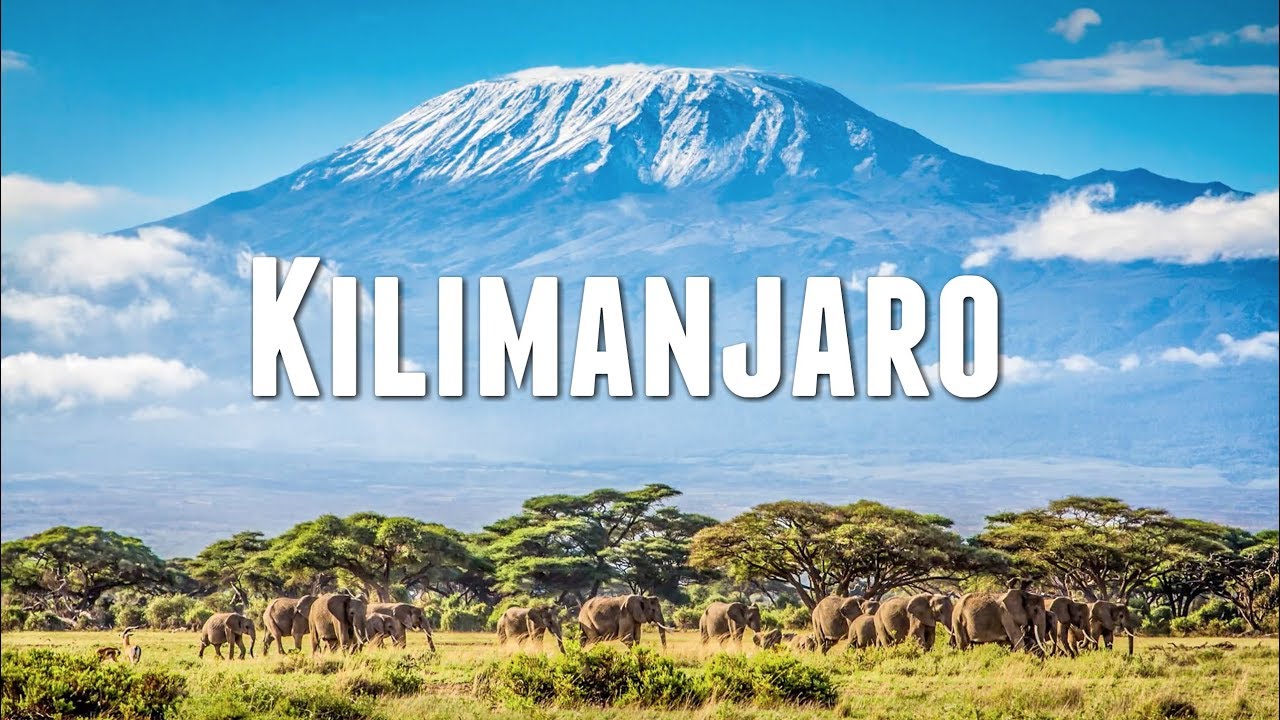 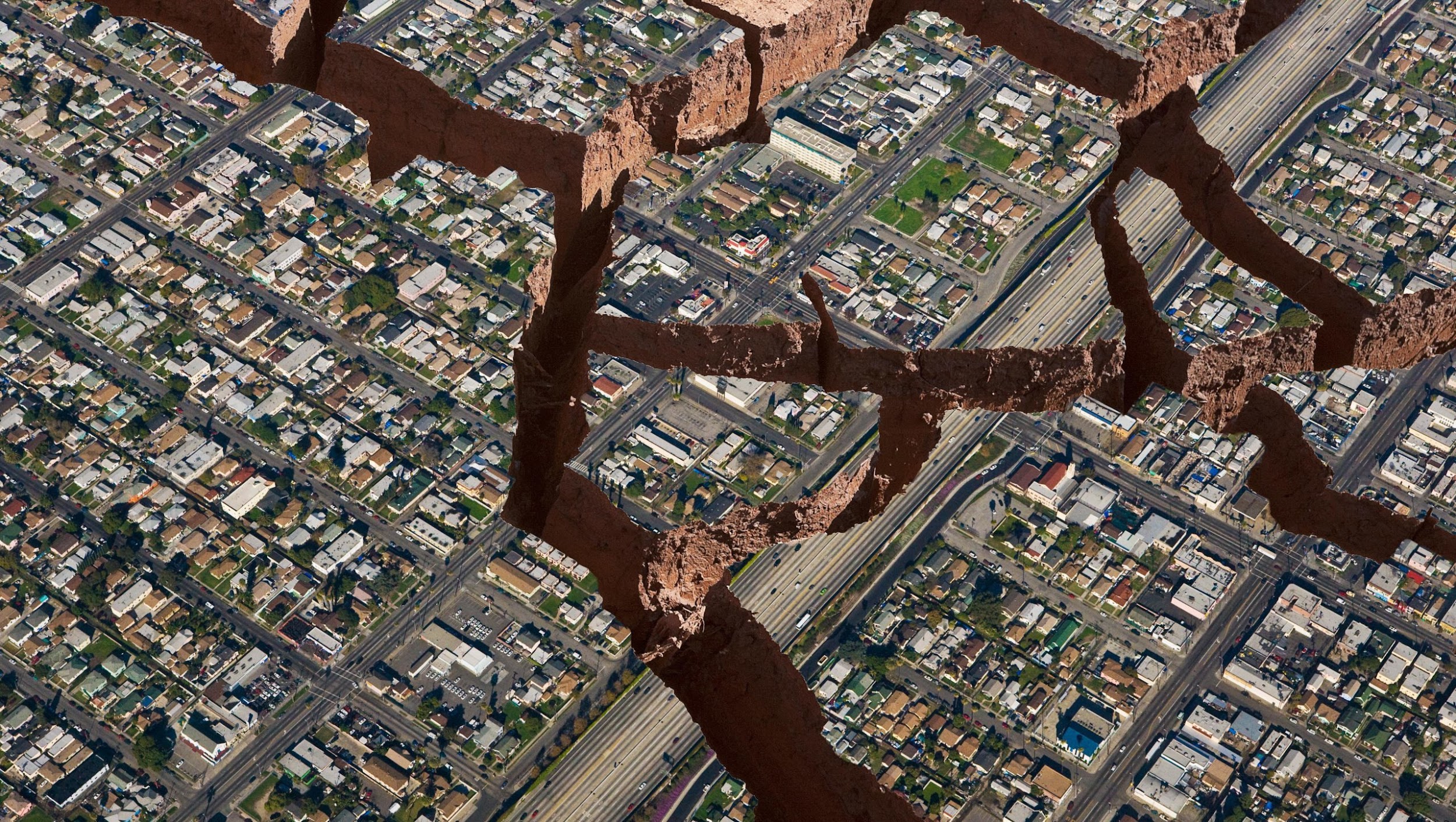 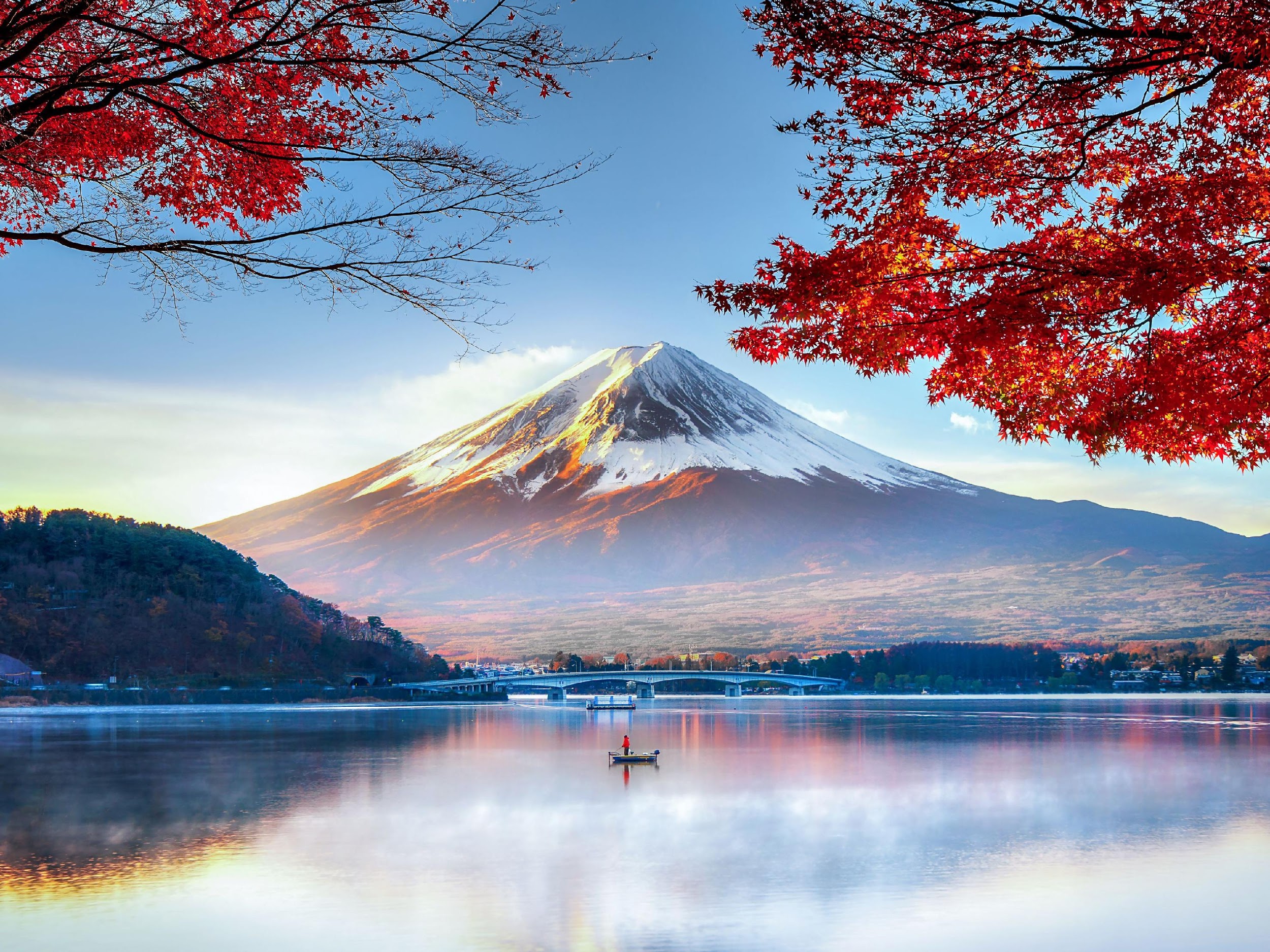 NÚI LỬA 
VÀ ĐỘNG ĐẤT
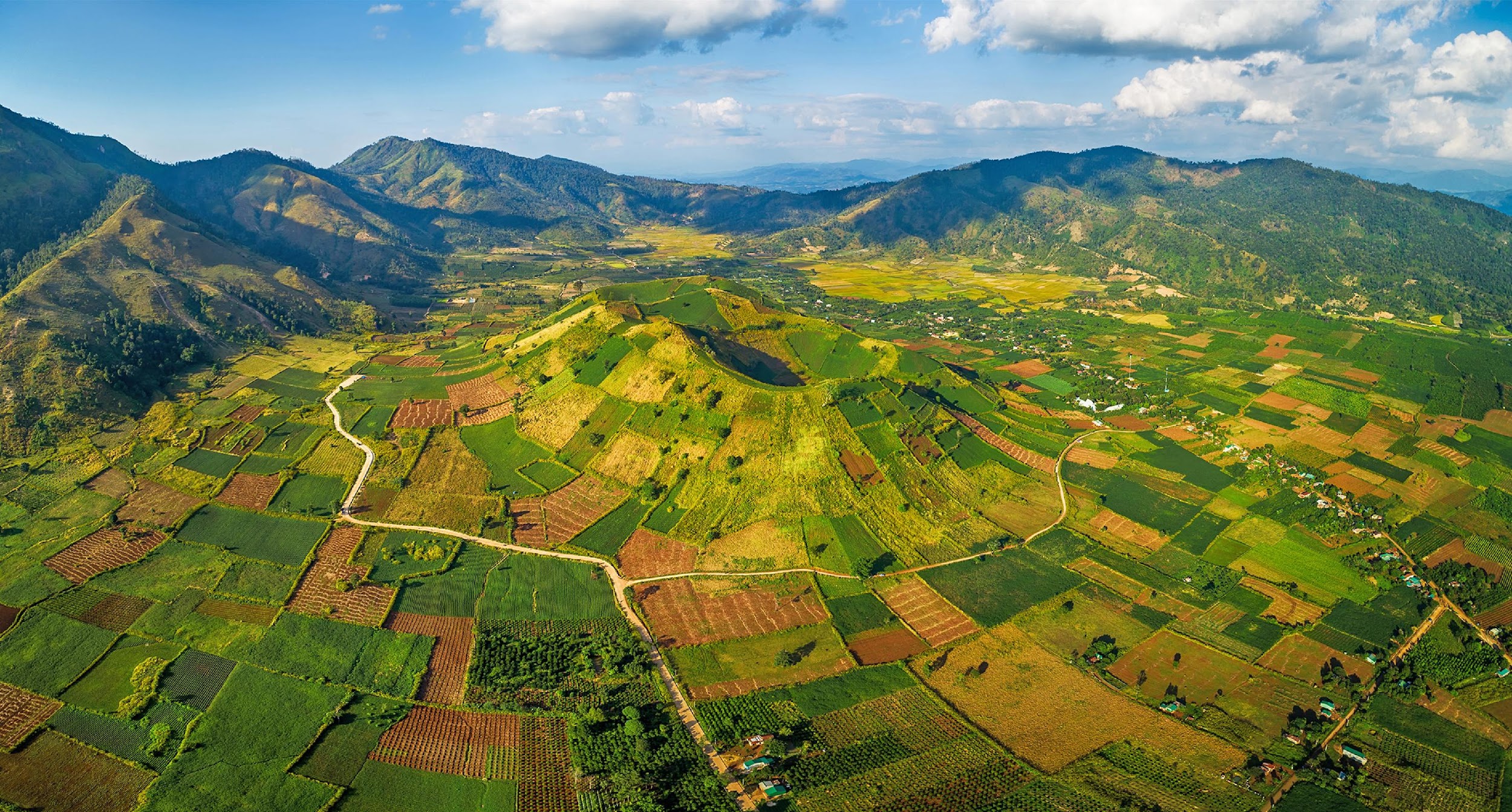 Bài 12 – Địa lí 6
CHUYÊN GIA TRỔ TÀI
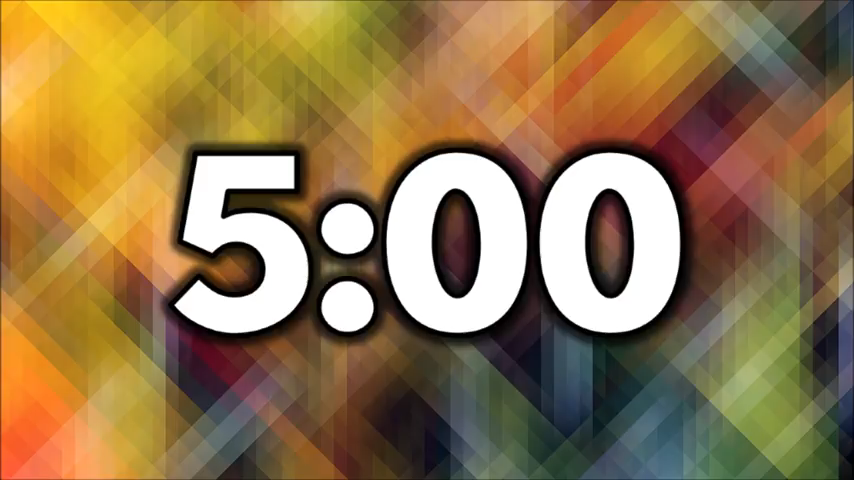 Thời gian 15 phút làm việc nhóm trên Giấy A1
+ 5 phút làm nhiệm vụ nhóm, chuẩn bị
+ 3 Nhóm lẻ tìm hiểu núi lửa
+ 3 Nhóm chẵn tìm hiểu động đất
Hoàn thành >>> ghép nhóm >>> 3 HS nhóm chẵn lẻ đổi chỗ >>> HS tự ghi bài theo mẫu
CHUYÊN GIA TRỔ TÀI
3 HS nhóm chẵn lẻ đổi chỗ >>> HS tự ghi bài
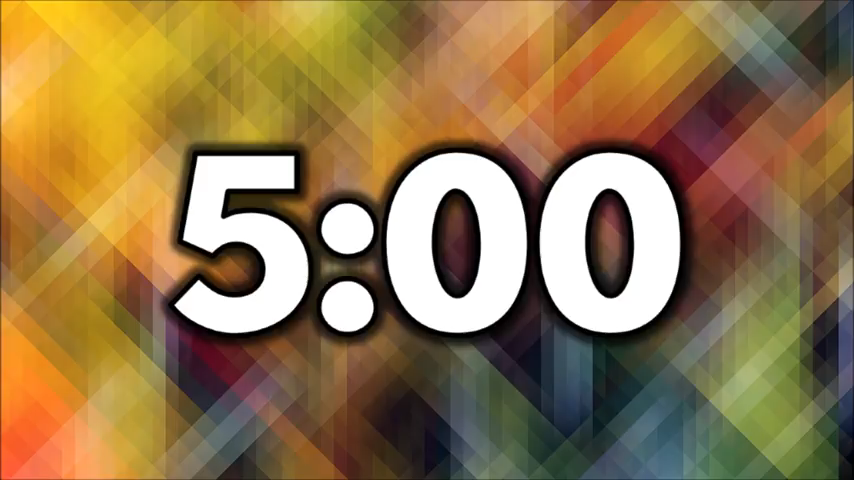 1,2,3,4,5,6
1,2,3,4,5,6
1,2,3 + 1,2,3
4,5,6+ 4,5,6
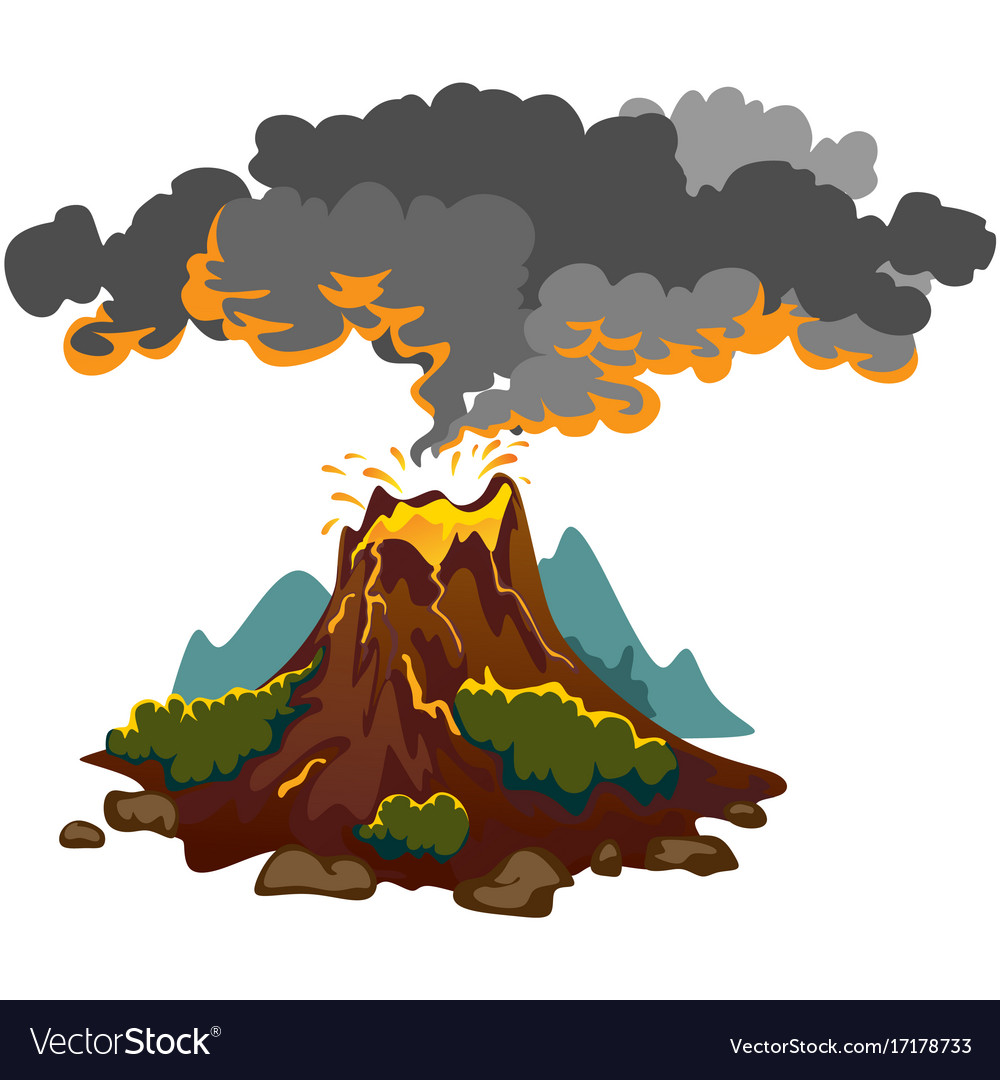 1. Núi lửa
Do mac-ma từ trong lòng Trái Đất theo các khe nứt của vỏ Trái Đất phun trào lên bề mặt.
Chào các quý vị khán giả, sau đây tôi sẽ….
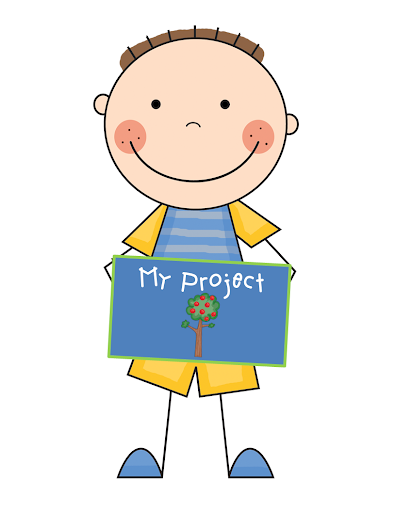 Mặt đất rung chuyển, khói bốc lên
Dung nham chảy tràn
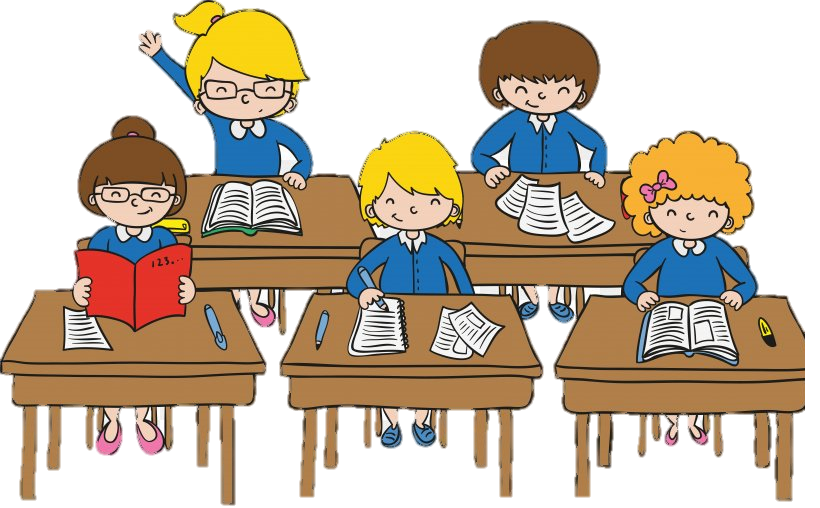 + Tro bụi vùi lấp nhà cửa
+ Che lấp tầm nhìn, hoãn bay
+ Sản xuất bị đình trệ
+ Ô nhiễm, bệnh hô hấp
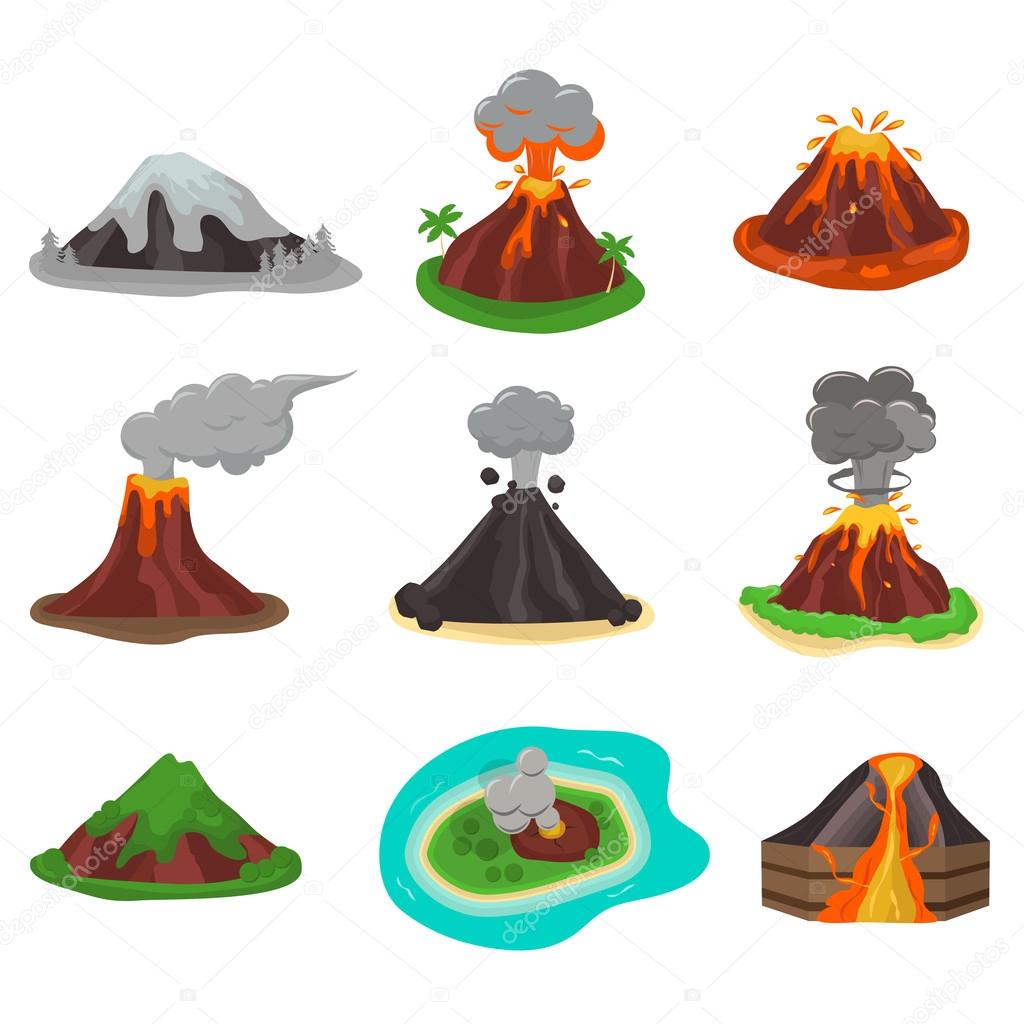 Chủ động phòng chống
Dự báo chính xác hoạt động núi lửa
Chúng ta có thể biến điều này thành cơ hội phát triển kinh tế như thế nào?
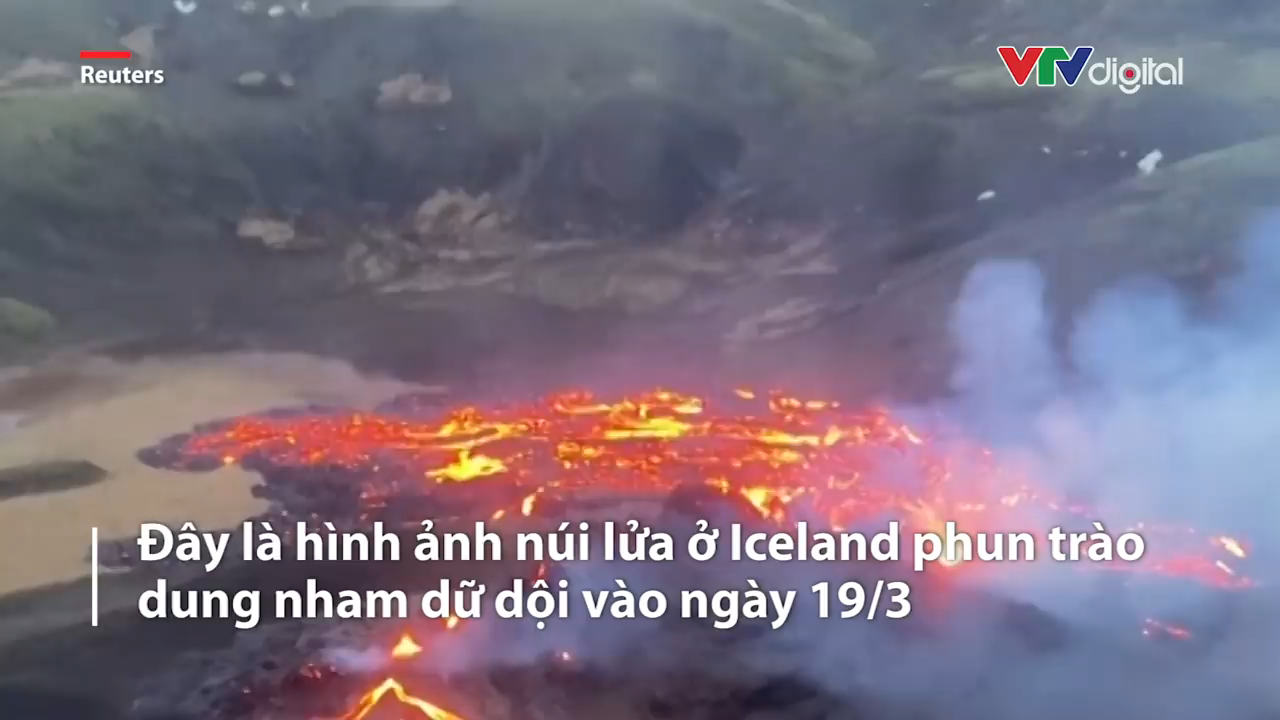 Quan sát và mô tả lại cấu tạo và hoạt động của núi lửa trong  1 phút
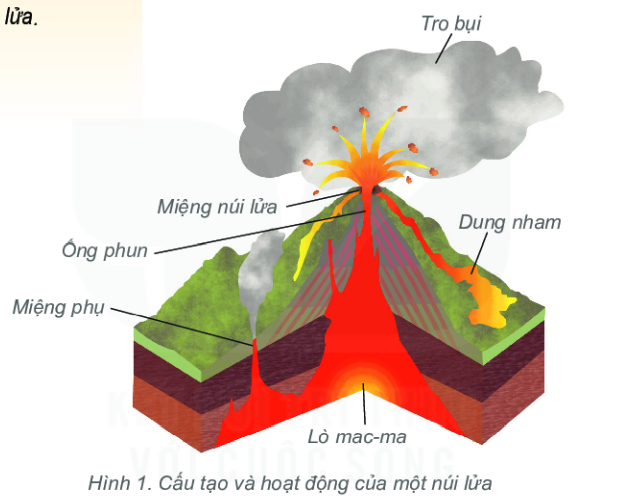 Chào các quý vị khán giả, sau đây tôi sẽ….
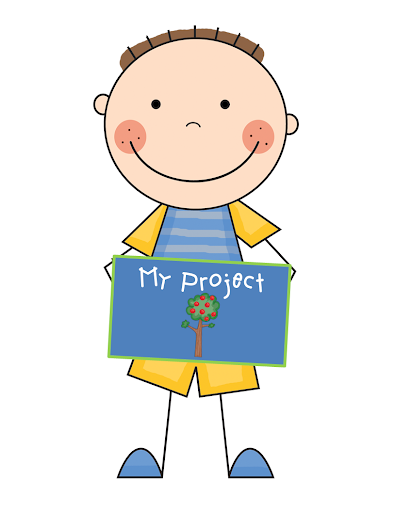 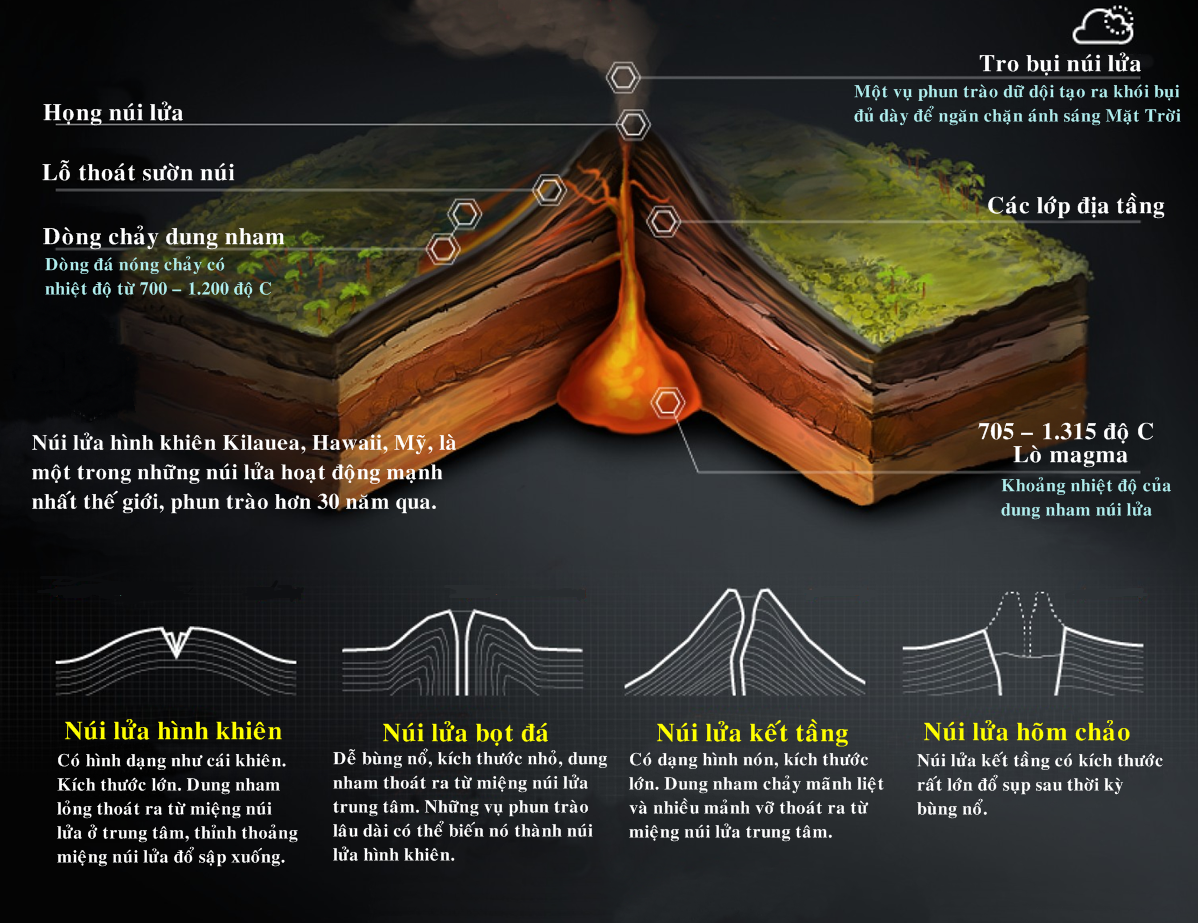 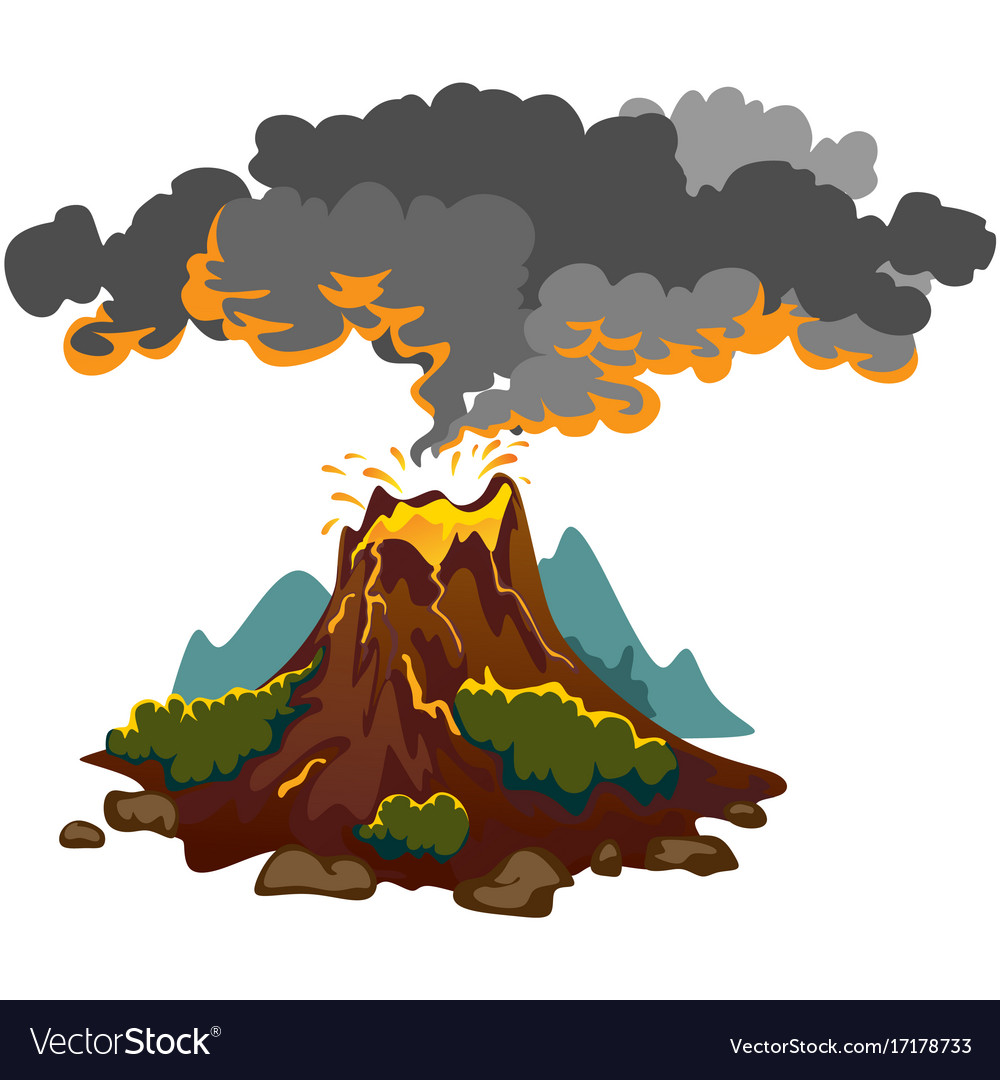 NÚI LỬA
SỰ KÌ VĨ 
CỦA TỪ NHIÊN
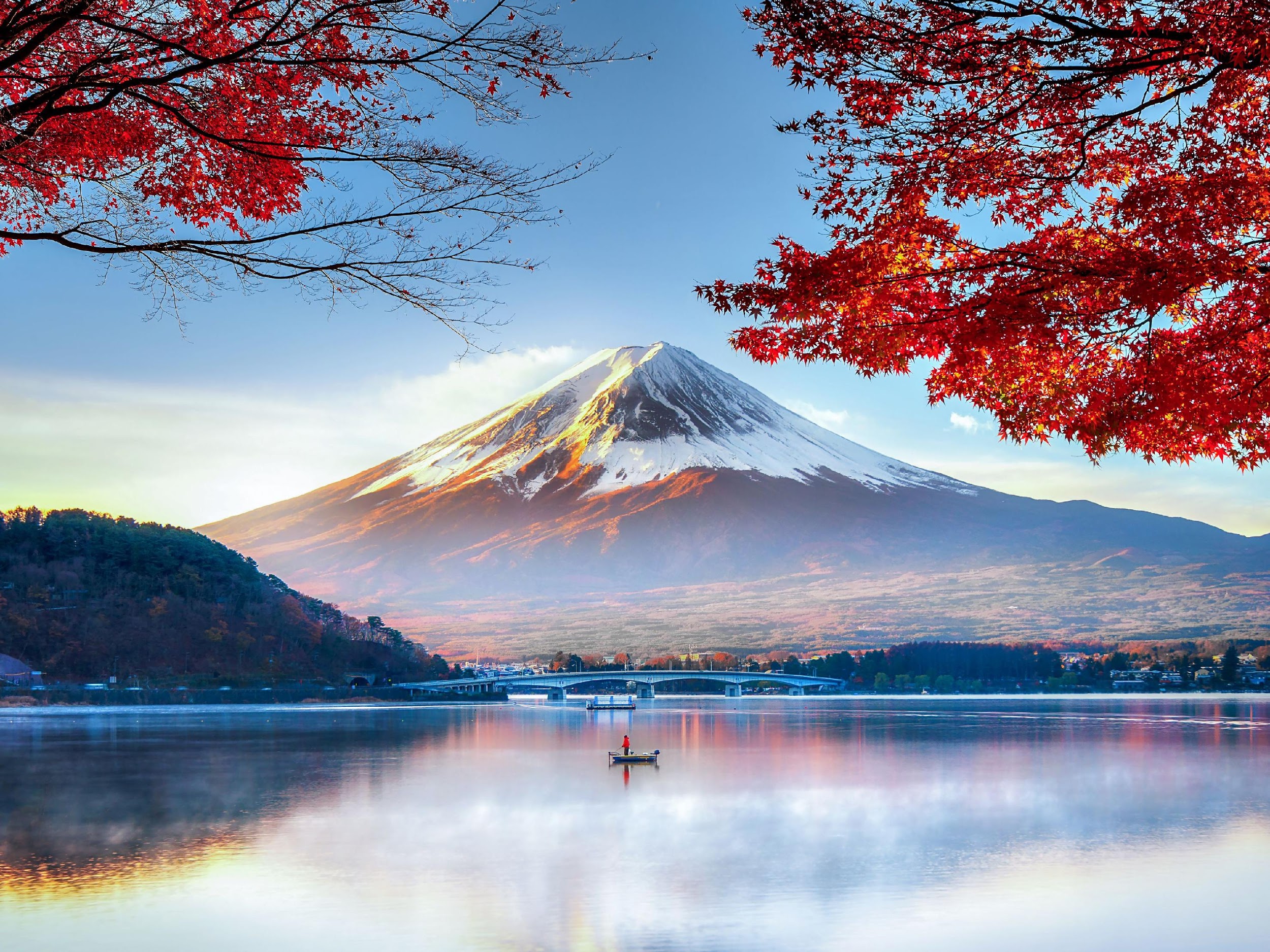 ĐÂY LÀ NGỌN NÚI NÀO? CỦA QUỐC GIA NÀO?
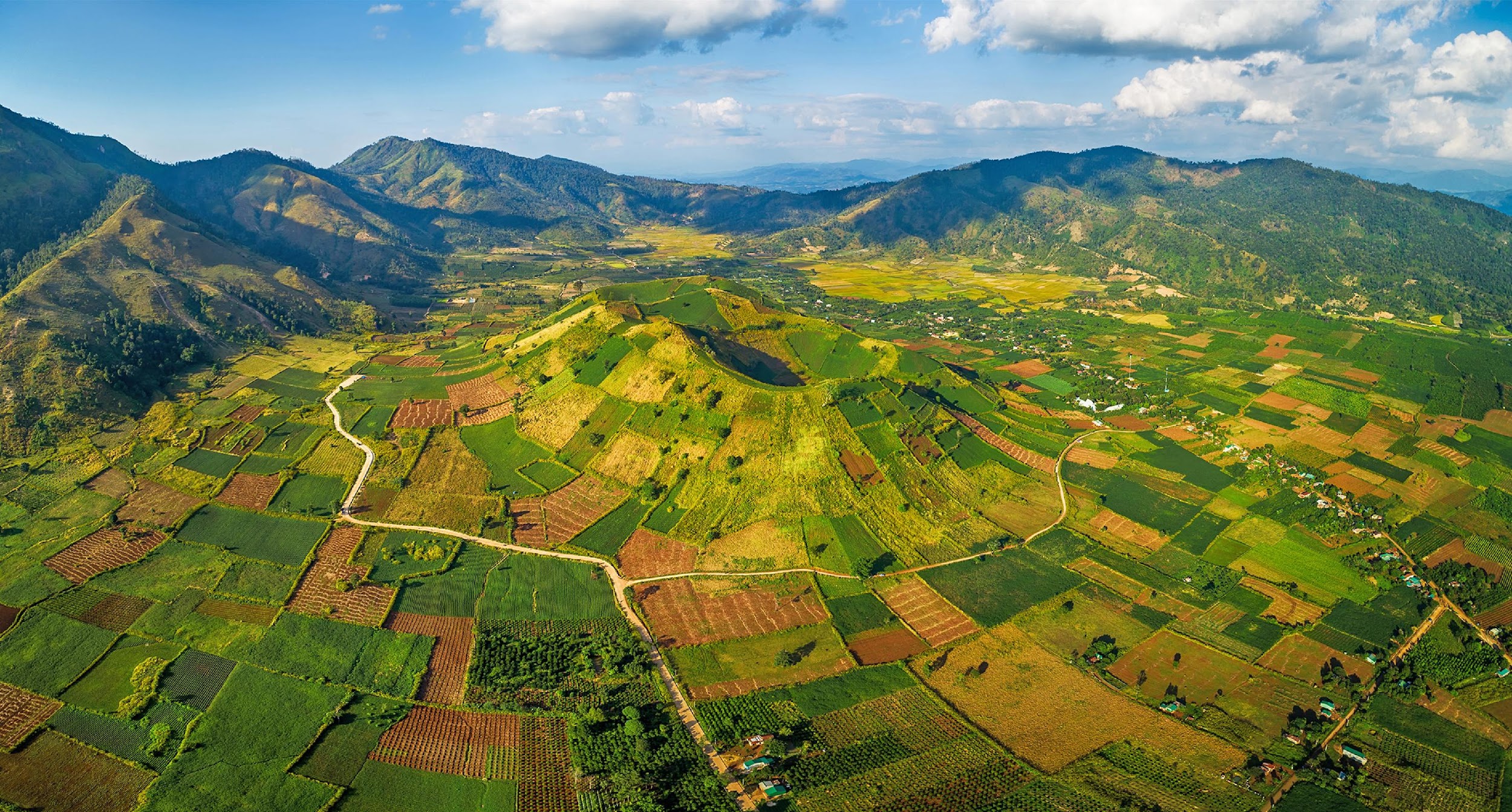 NÚI LỬA CHƯ ĐĂNG YA – GIA LAI
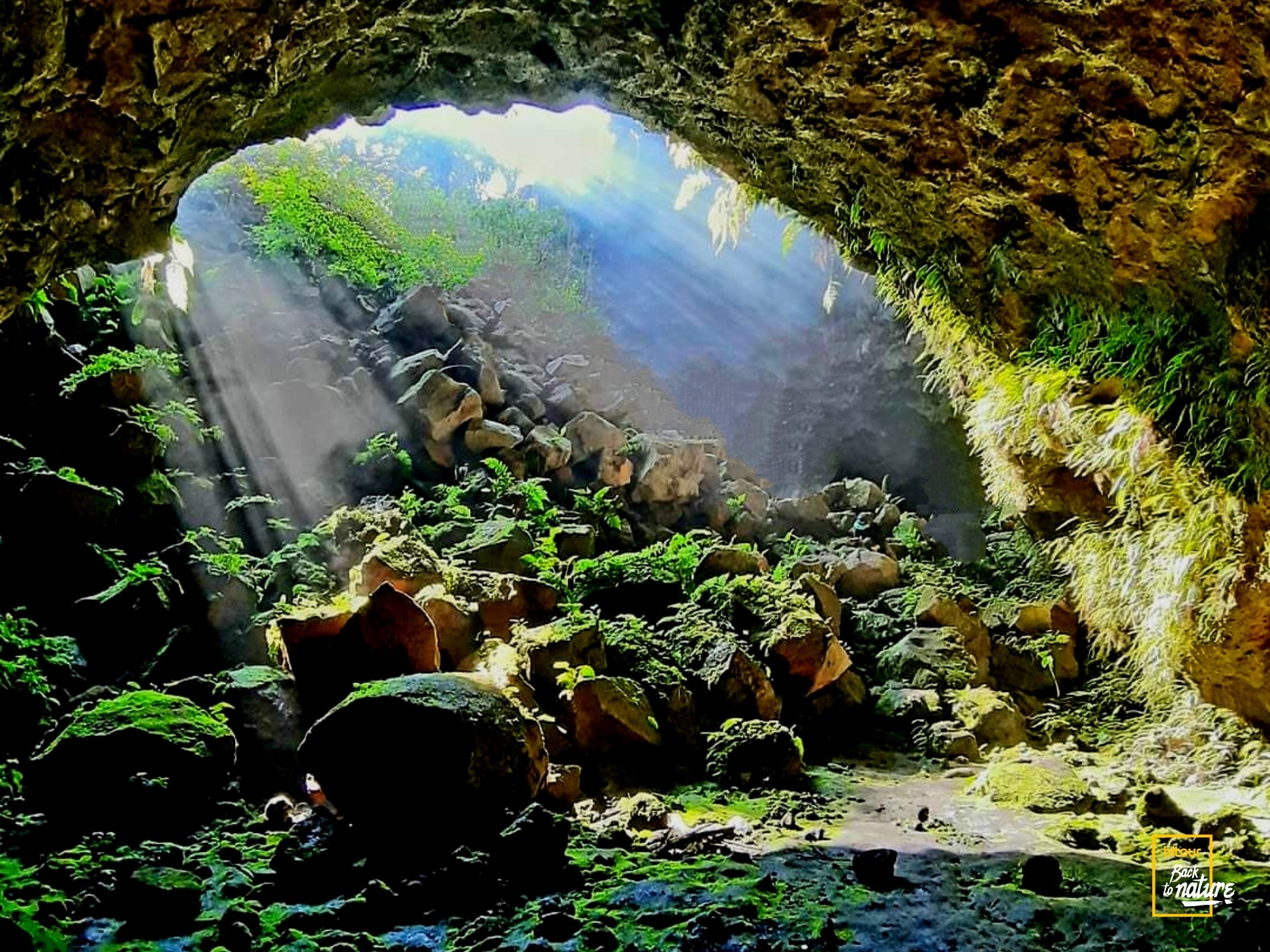 NÚI LỬA ĐĂK NÔNG – ĐIỂM DU LỊCH MỚI NỔI
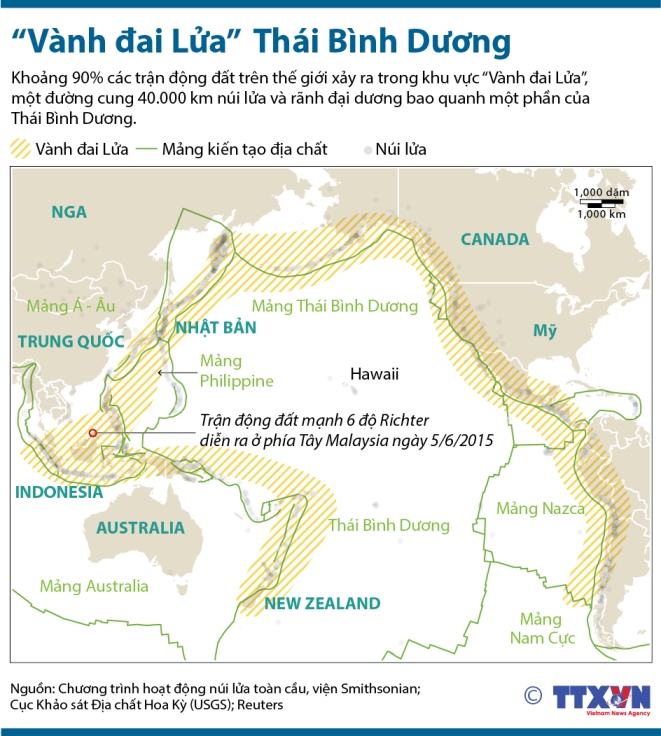 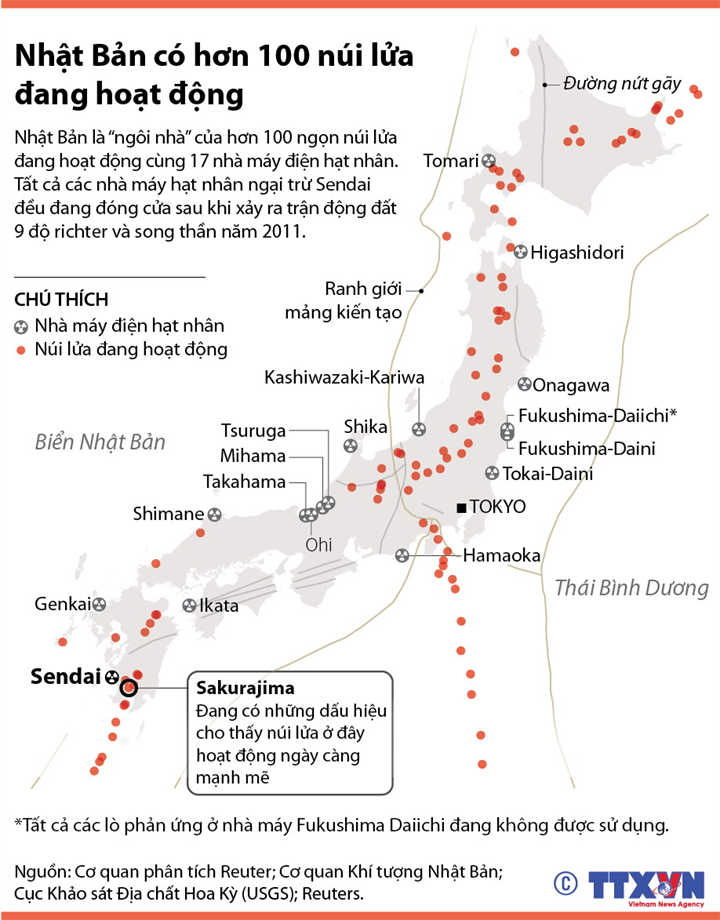 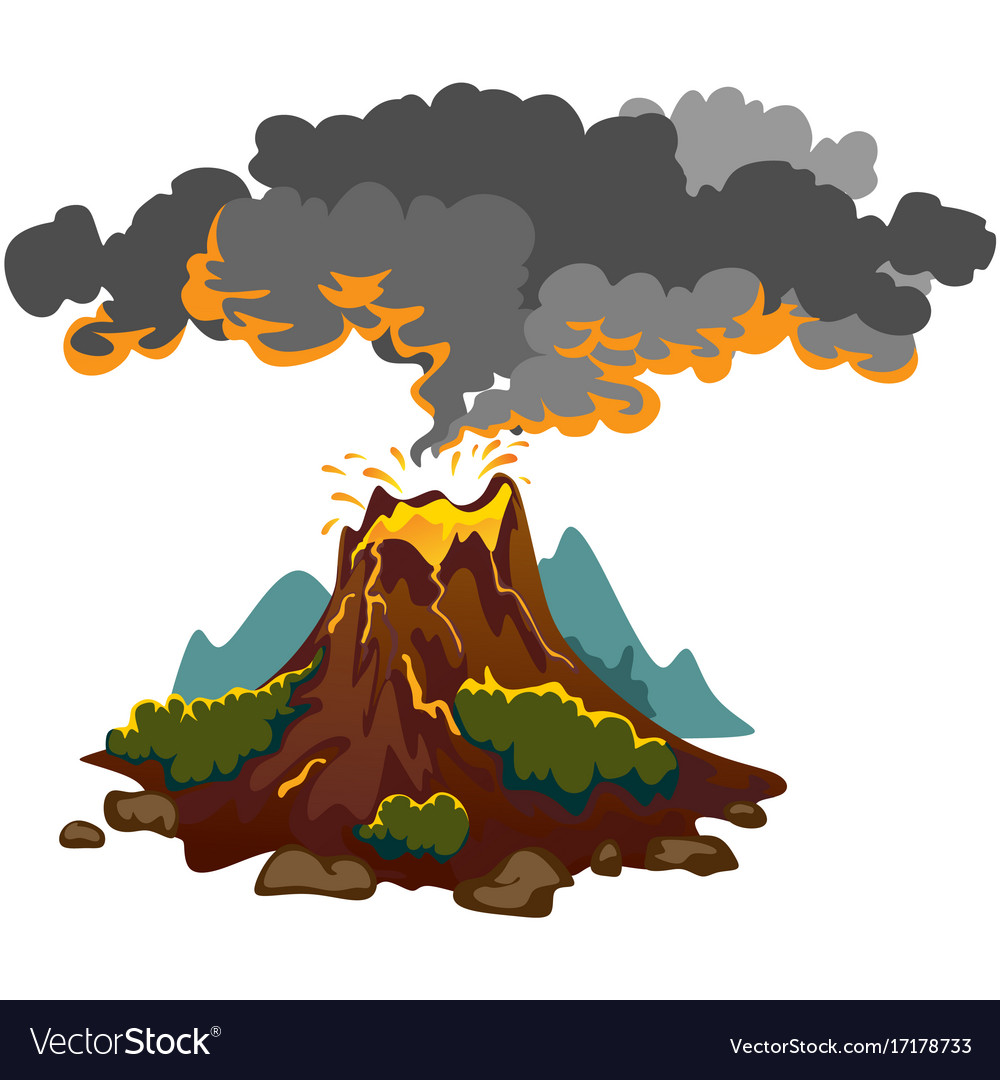 2. động đất
Hoạt động của núi lửa, sự dịch chuyển của các mảng kiến tạo, đứt gãy trong vỏ Trái Đất.
Chào các quý vị khán giả, sau đây tôi sẽ….
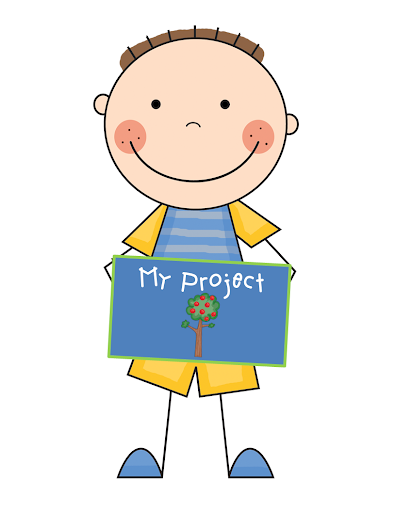 Mặt đất rung chuyển, nứt vỡ.
Nhà cửa, công trình rung lắc, đu đưa
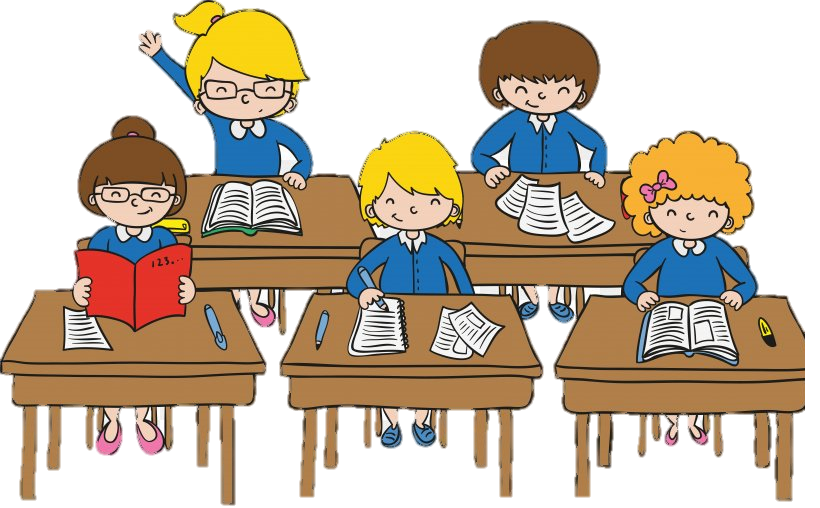 + Đổ nhà cửa, các công trình
+ Có thể gây nên lở đất, biến dạng đáy biển, làm phát sinh sóng thẩn
Chủ động phòng chống
Cần chui xuống gầm bàn, sử dụng thang bộ, không lái xe, bảo vệ đầu,...
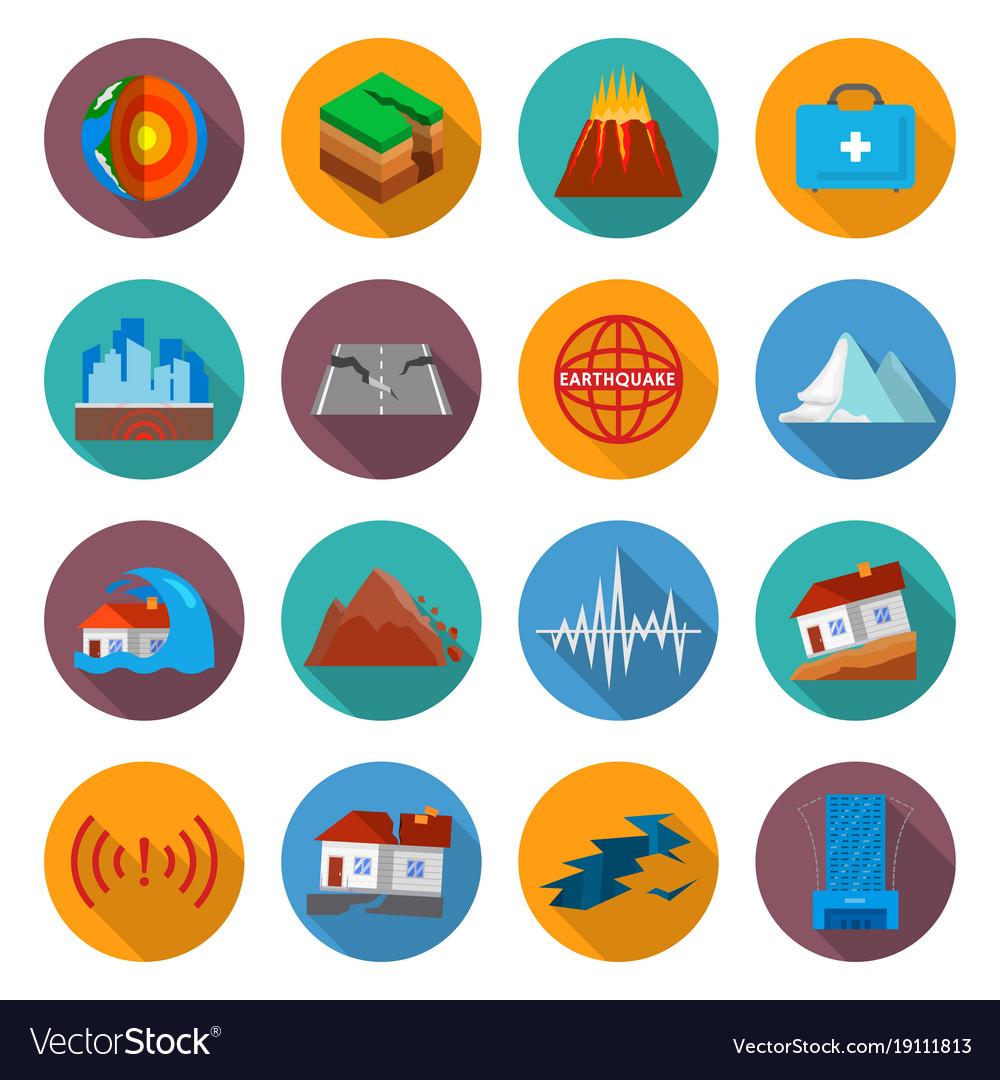 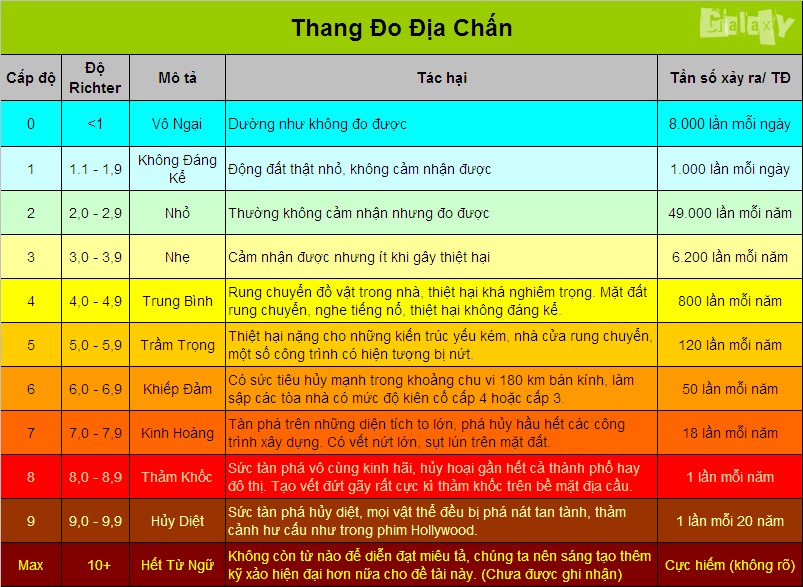 Em có biết?
Thang đo  Richter được Charles Francis Richter đề xuất vào năm 1935. Đầu tiên nó được sử dụng để sắp xếp các số đo về cơn động đất địa phương tại California. Những số đo này được đo bằng một địa chấn kế đặt xa nơi động đất 100 km.Báo chí không chuyên môn về khoa học thường nói ra độ lớn động đất "theo thang Richter".
Nêu lại 3 thông tin quan trọng nhất qua video
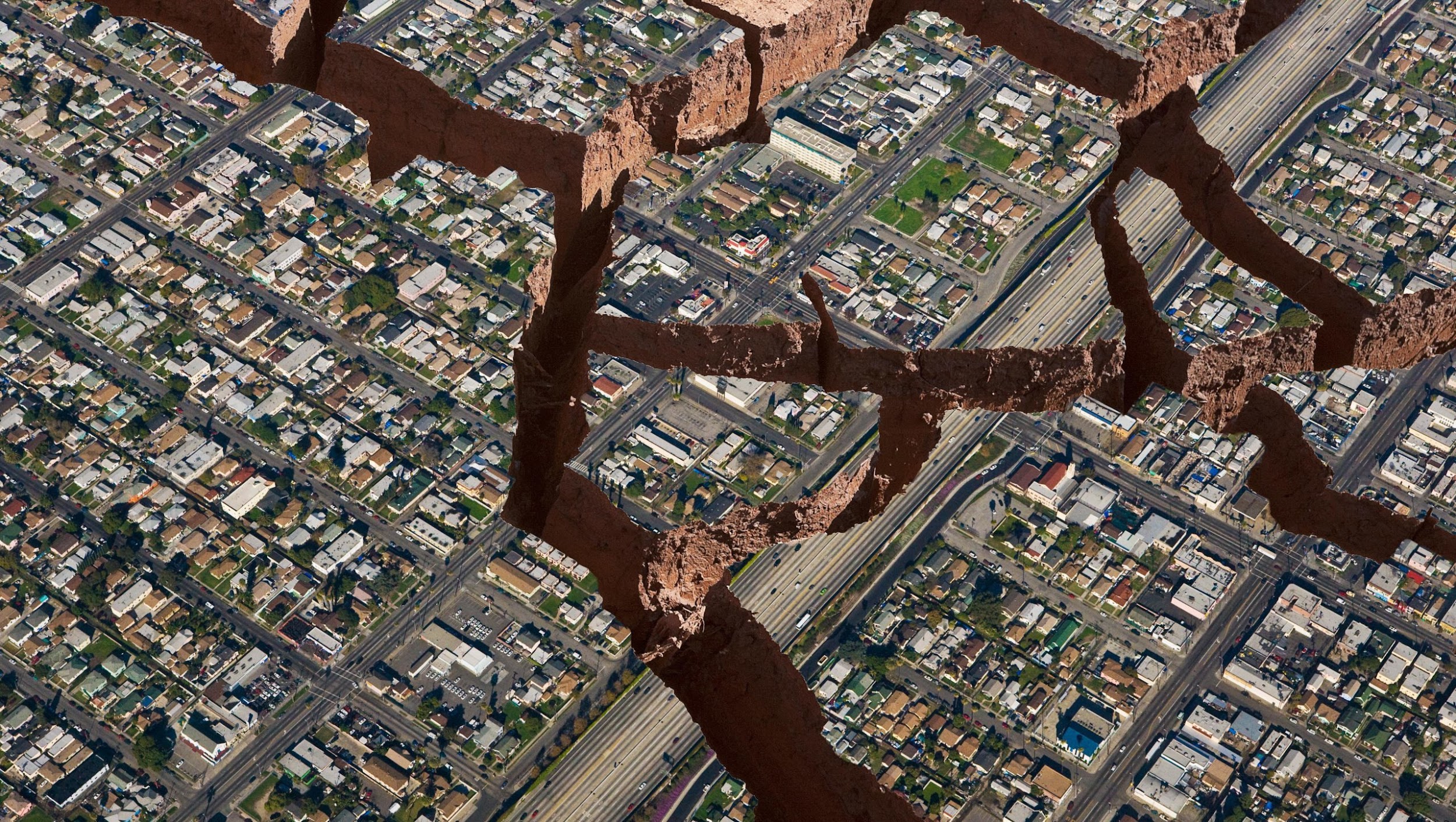 Động đất – Thảm họa 
của tự nhiên
Nếu có động đất, em phải làm gì 
để đảm bảo an toàn cho bản thân?
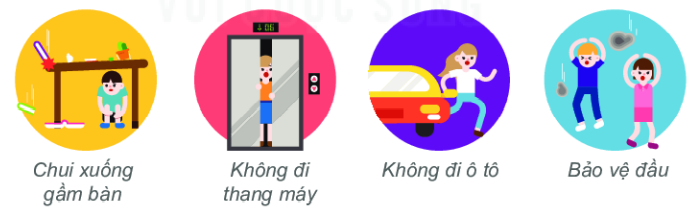 TÔI TÀI GIỎI – BẠN CŨNG THẾ
Tham gia trò chơi TRẢ LỜI NHANH
Mỗi HS đặt 5 câu hỏi theo cấu trúc 5W1H nhằm kiểm tra nhanh kiến thức của các bạn trong nhóm.
HS hỏi theo vòng tròn. Các câu hỏi không trùng nhau
Thời gian 3 phút
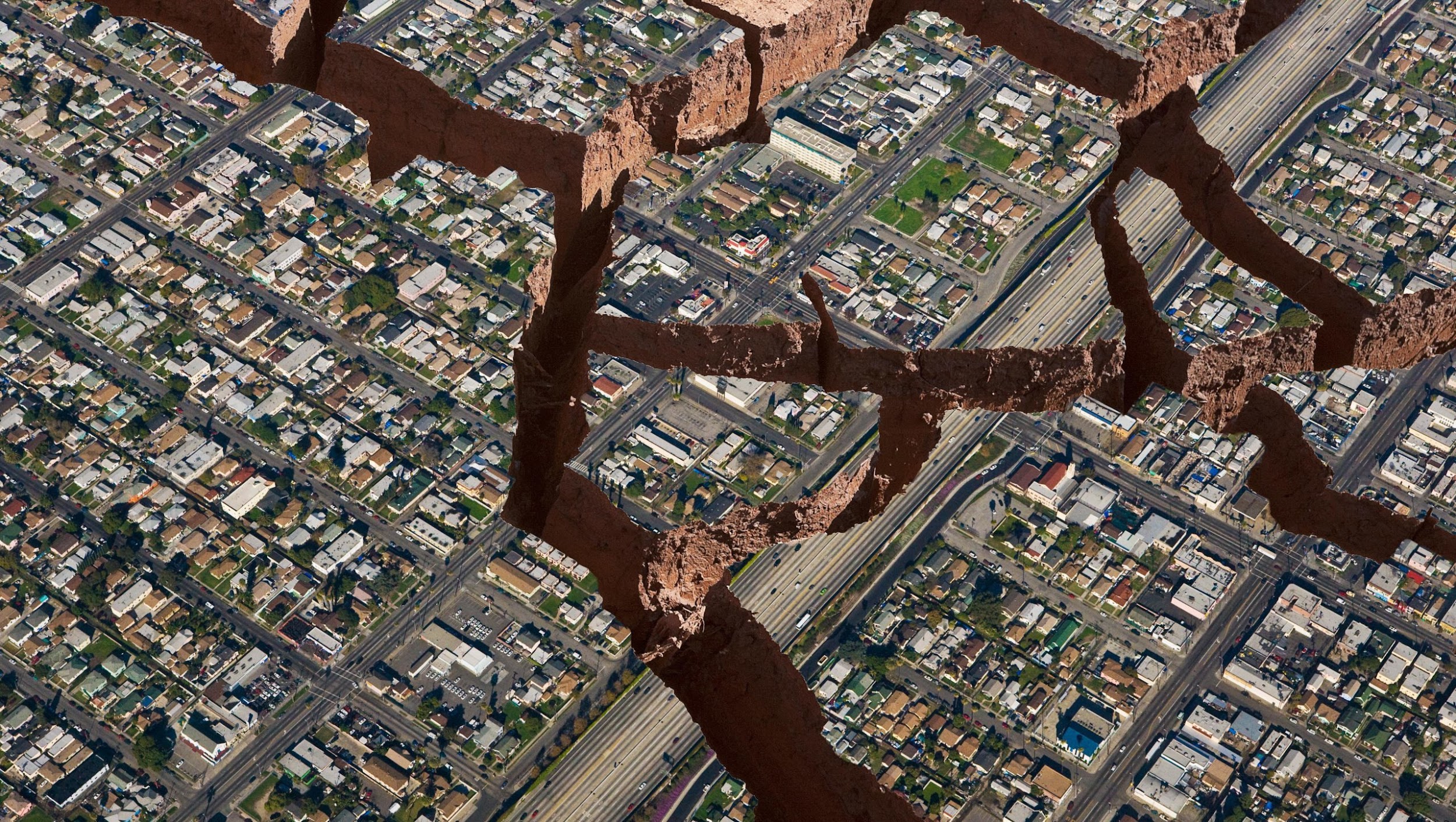 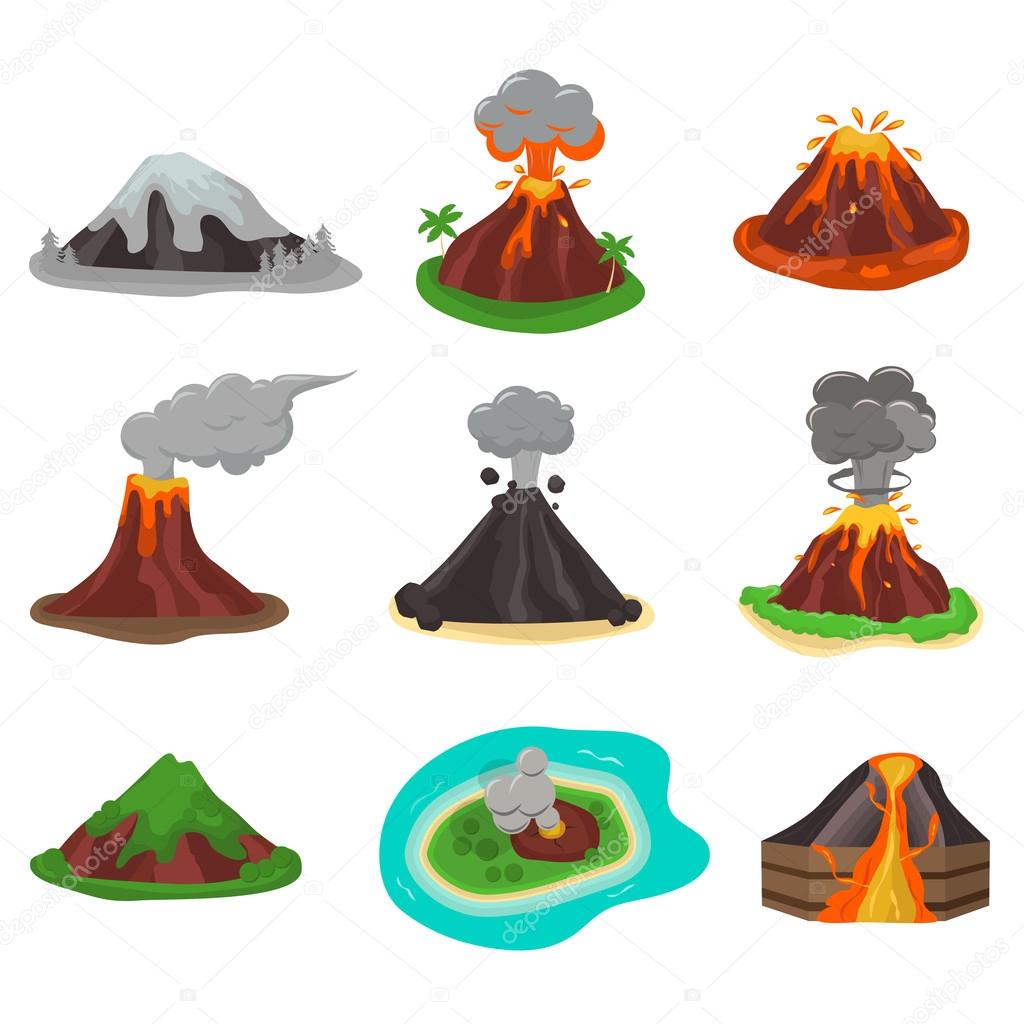 THỬ THÁCH HÔM NAY
HS tự chọn 1 trong 2 yêu cầu sau
+ Tìm hiểu về 1 trận động đất tiêu biểu trên thế giới
+ Tìm hiểu về 1 ngọn núi lửa tiêu biểu đã/đang hoạt động trên thế giới
Nội dung: Hình ảnh/hình vẽ; Thông tin trình bày đẹp cân đối trên 1 trang A4. 
Hình thức: Bằng tay hoặc bằng máy tính (in nộp)
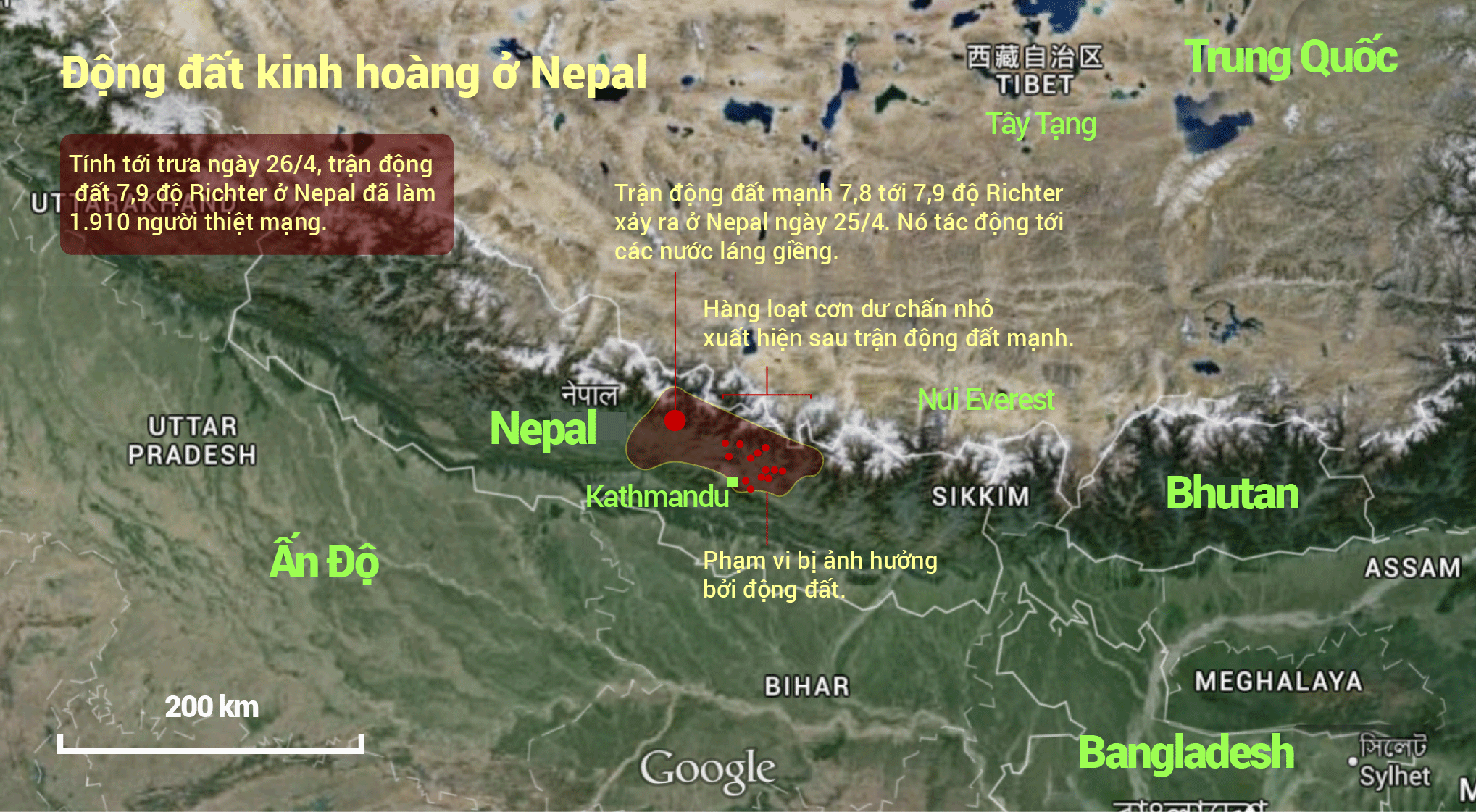 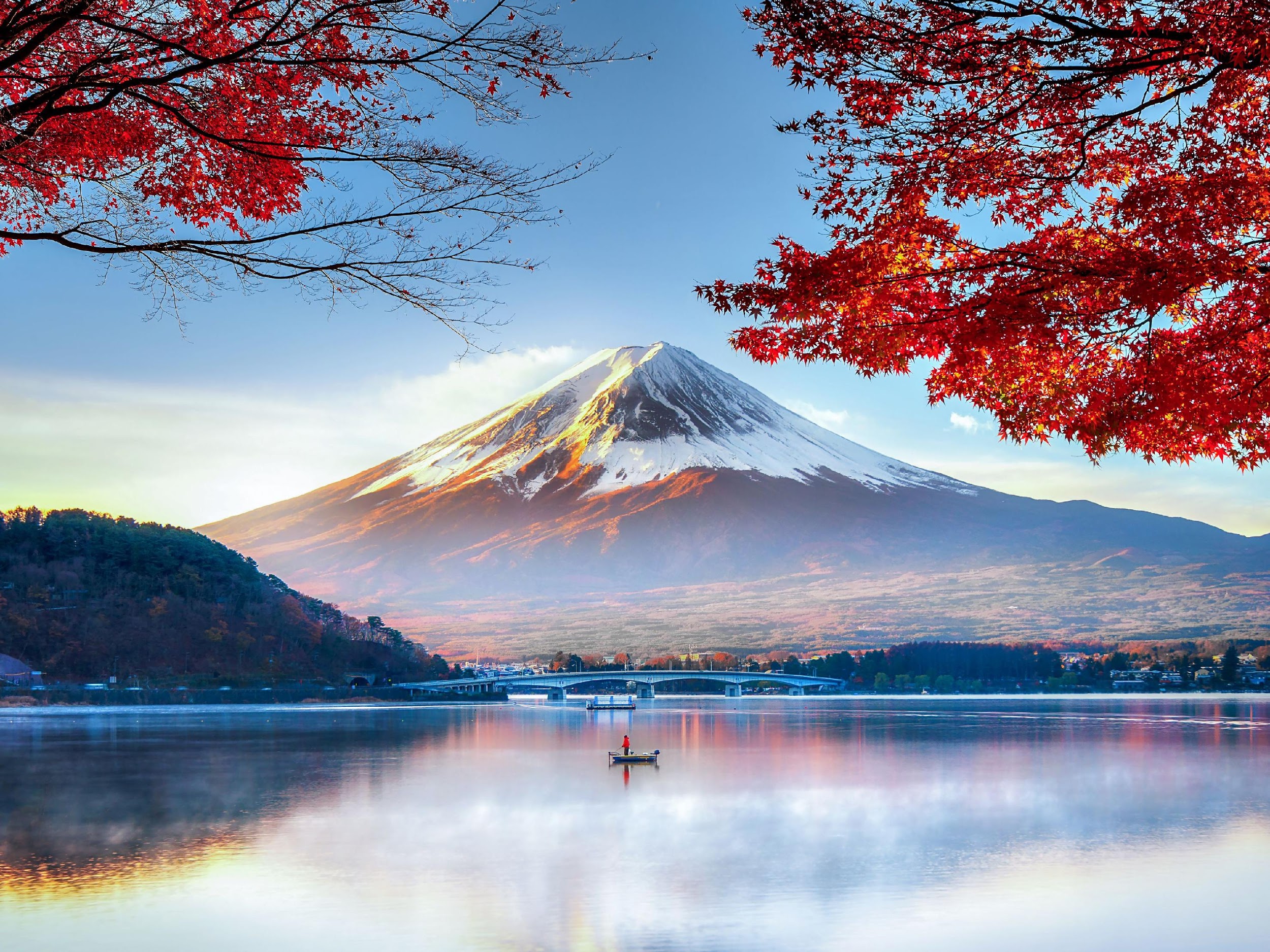 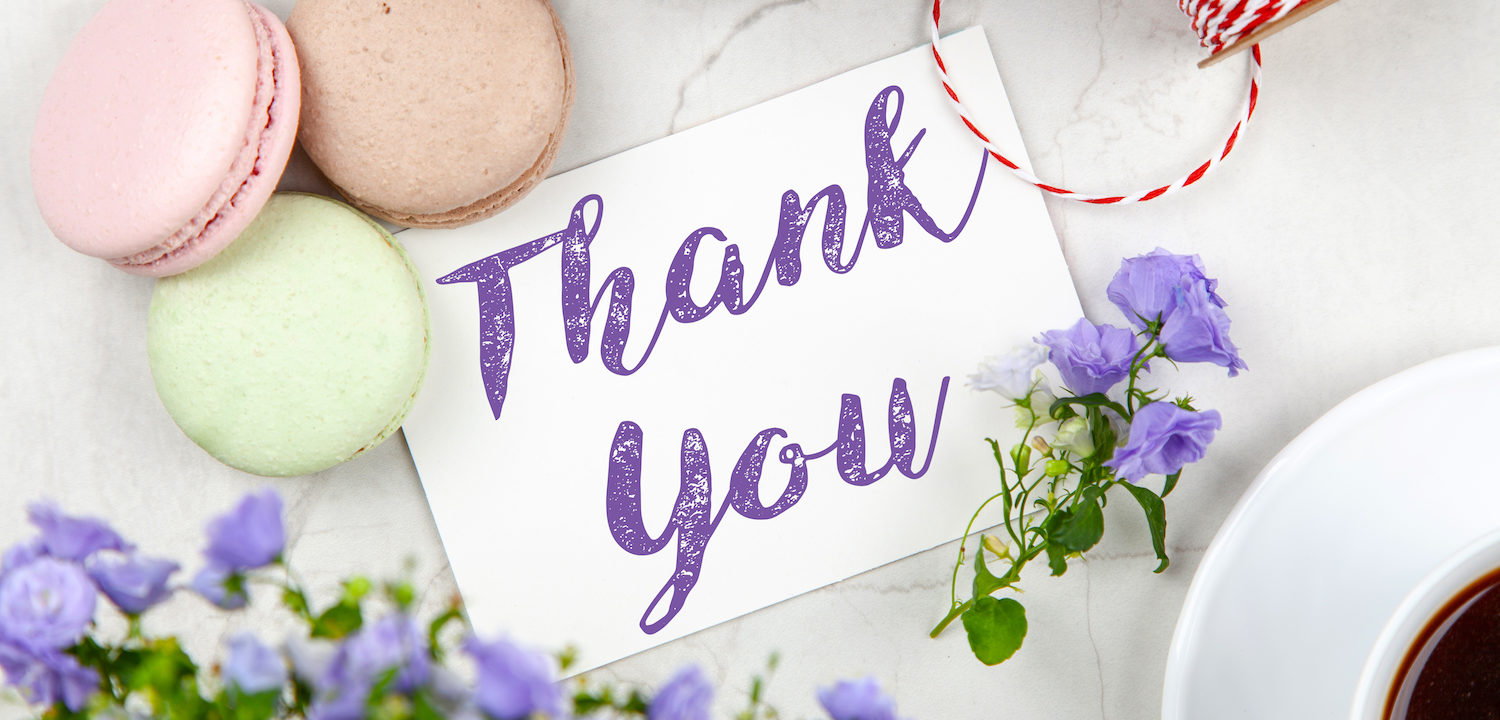